体操教室（カワイ体育）令和５年４～６月空き枠再募集！
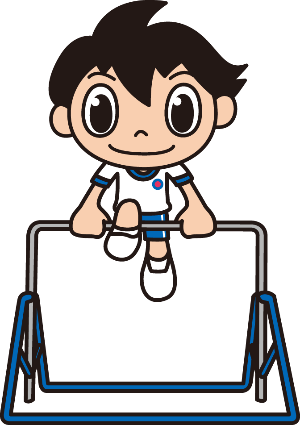 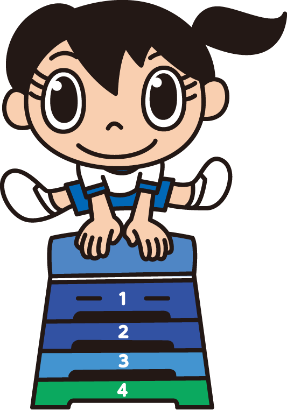 申し込み：3月25日（土）１０時～先着順
当日配布する申込用紙にご記入し、同時に窓口で受講料（現金のみ）を添えてお申込みください。（申込時に現金支払いができない場合は受付できません）
入金された受講料のご返金はできませんので、あらかじめご了承ください。